Local School Purchasing    Documentation Requirements
July 25, 2024

Donna Daw,
Internal Auditor
Baldwin County Public Schools
[Speaker Notes: Line spacing + Page numbers]
7/24/2024
2
Agenda
Introduction
Local School Accounting 
Compliance Requirements
01
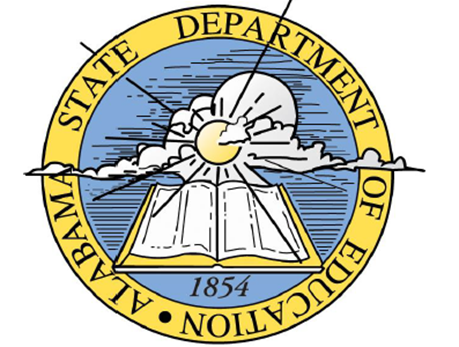 Alabama Department of Education
Financial Procedures for Local Schools
https://www.alabamaachieves.org
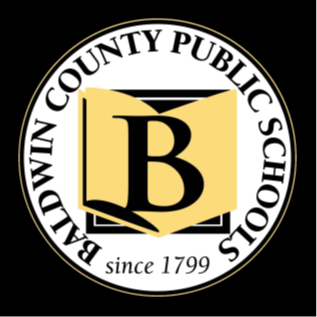 Baldwin County Public Schools 
Local School Accounting Finance Manual
https://www.bcbe.org
7/24/2024
3
Check - Approval Requirements
02
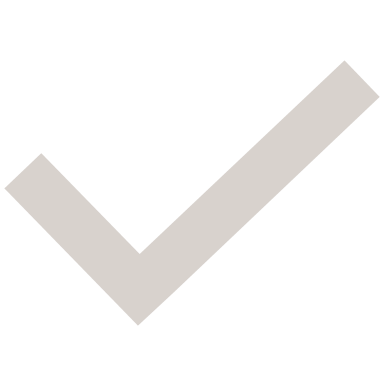 Requisition
Purchase Order
Detailed Invoice
Created by Bookkeeper
Provided by Vendor
Submitted by Employee
Approved by Principal
Purchase of Products
5
7/24/2024
Field Trip Admissions
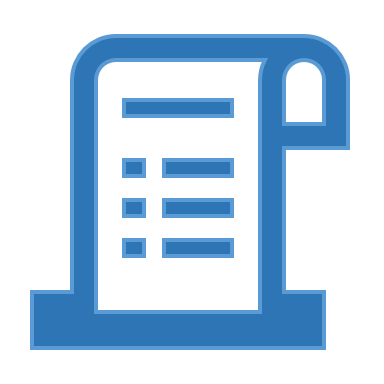 Charter/Coach bus companies require a contract. 
The contract must be approved by the Legal Department.
6
7/24/2024
Parent/Student Refunds
Copy of Original Receipt Required.
Current Year – Reduce original revenue code.
Prior Year – Contact LSA Staff
7
7/24/2024
Employee Travel ReimbursementsLocal Travel
Make sure current form is used. 
File monthly
Include point-to-point travel
Deduct commute miles 
Local travel – Object 381
Purchase Order not required
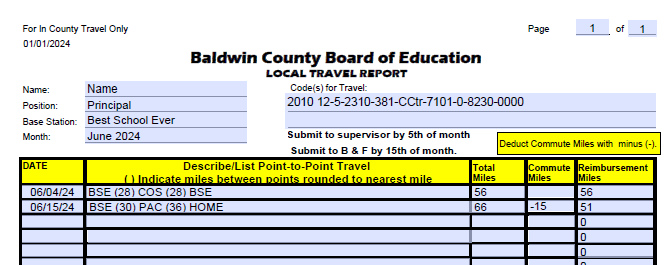 7/24/2024
8
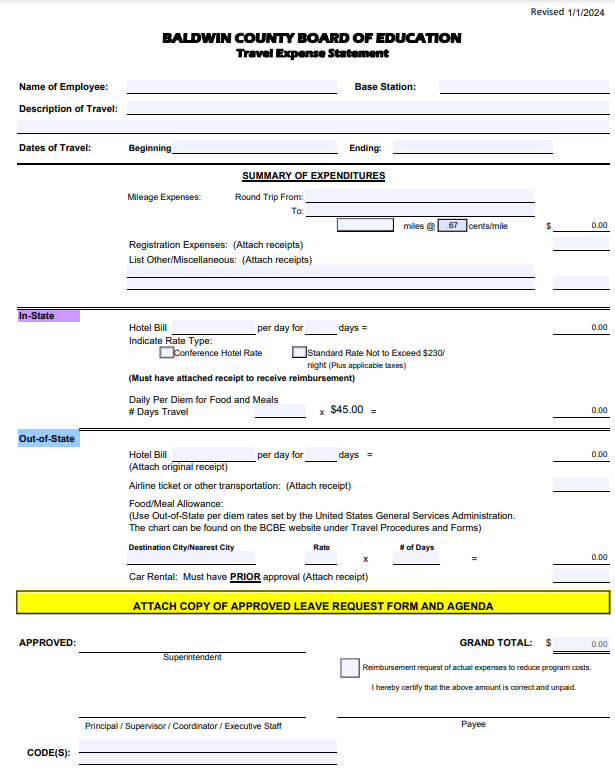 Employee Travel ReimbursementsIn/Out of State Travel
7/24/2024
9
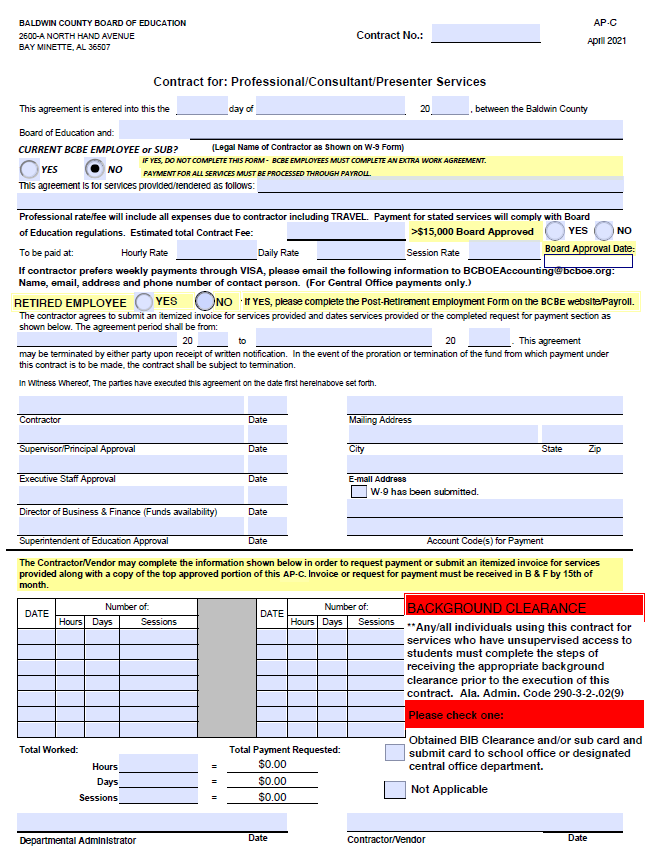 Contract for Professional Services
Paying an Individual
Request W-9
Complete Contract  if applicable.
Contractor must sign form.
Cannot pay BCBE employee with local school check.
Bottom section of form can be used as the invoice.
7/24/2024
10
P-Card  Requirements03
Signed Agreement forms Annually
Keep alphabetically in a binder by fiscal year.
Maintain Sign in/out log
Can be filed with monthly check documentation.
Completed Approval Form
For ALL P-Card purchases.
Detailed Invoice or Store Receipt
Must be signed by card user.
7/24/2024
11
P-Card  Approval Form
Employee completes prior to purchase.
Emails to executive secretary/bookkeeper requesting card. 
Provides details and estimated amount.

Allows employee to reserve the card.
Express need to pick up and return on reservation date(s).

Available Funding in Activity prior to purchase.
Required Approvals prior to card use.
7/24/2024
12
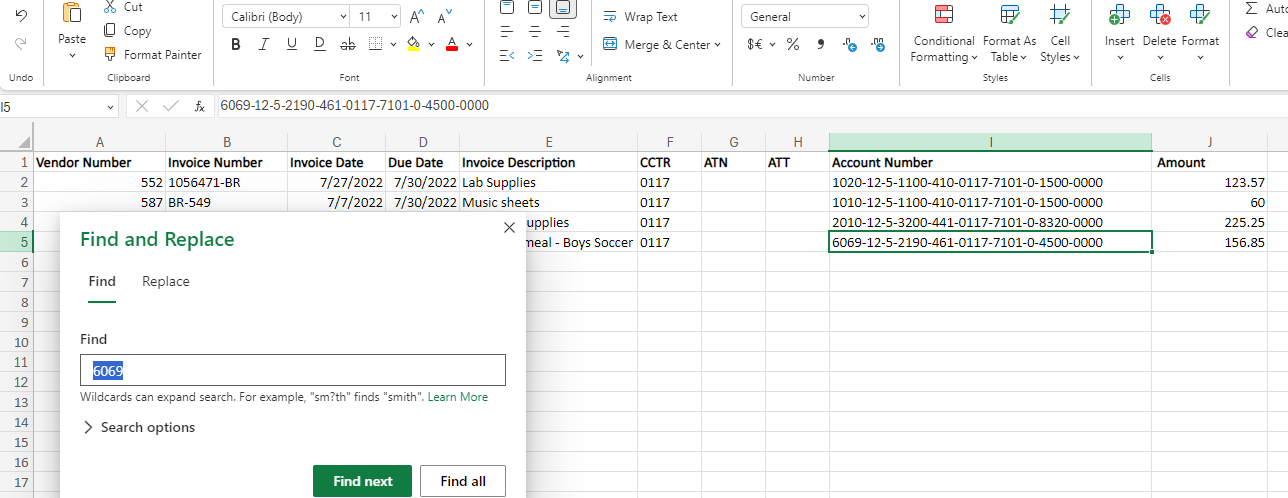 P-CardBest Practices
Invoice Processing
Use Excel Spreadsheet to log purchases that do not require a PO. 
Enter invoices with PO's in separate invoice batch.
Sign In/Out
File with monthly check documentation.
Approval Forms
Submitted in advance.
Agreement Forms
Keep alphabetically in binder
Always "Proof" spreadsheet against actual invoices prior to importing. 
Always "Proof" Invoice Batch Listing report  with statement/invoices prior to merging.
7/24/2024
13
Develop a School Process – Share the Workload
Communicate to Staff!!!
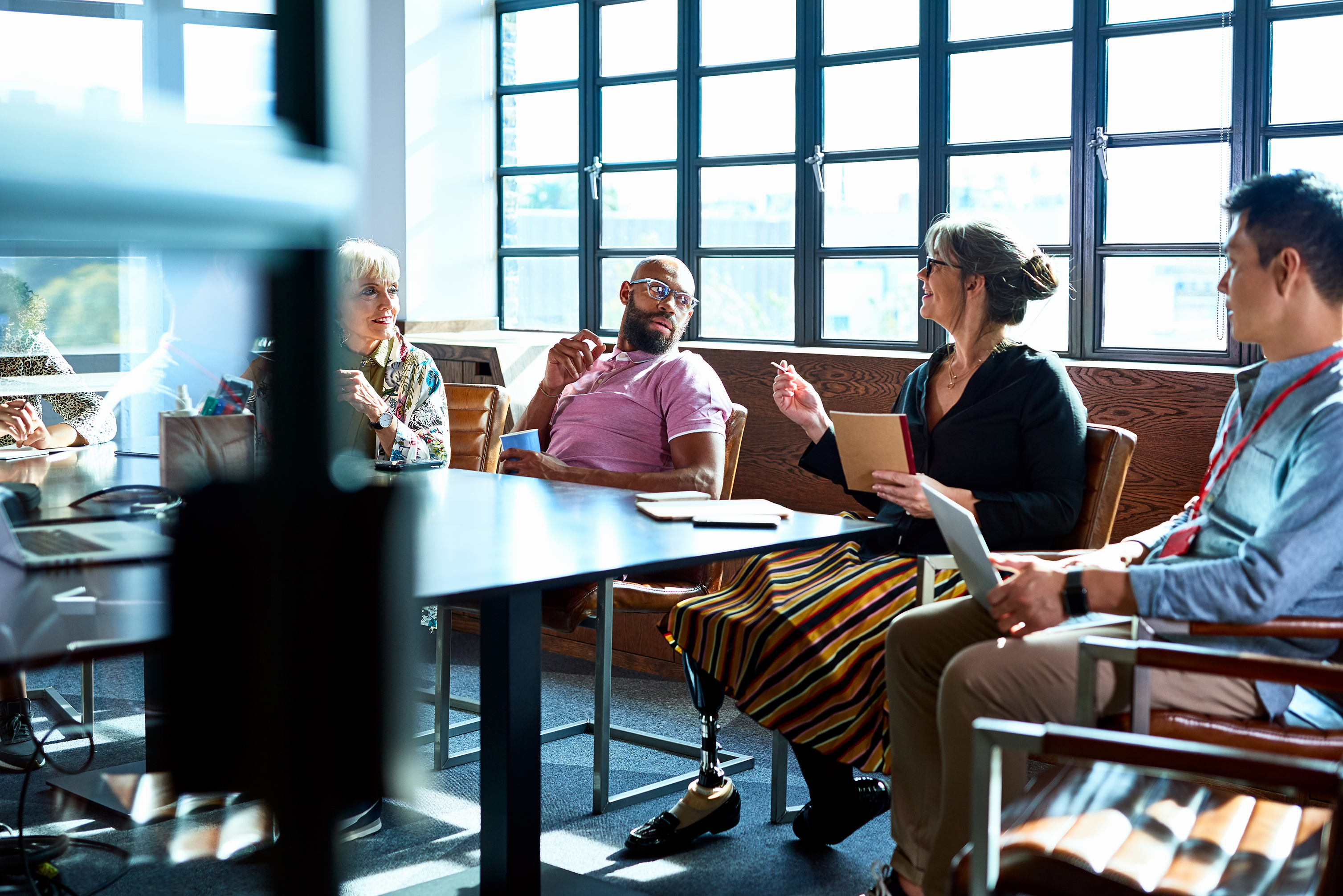 Two People "Proof" Invoice Batch Prior to Merge.
7/24/2024
14
04
Summary
7/24/2024
15
Closing
05
Questions???




Thank you for all that you do!
Donna
Ddaw@bcbe.org
7/24/2024
16